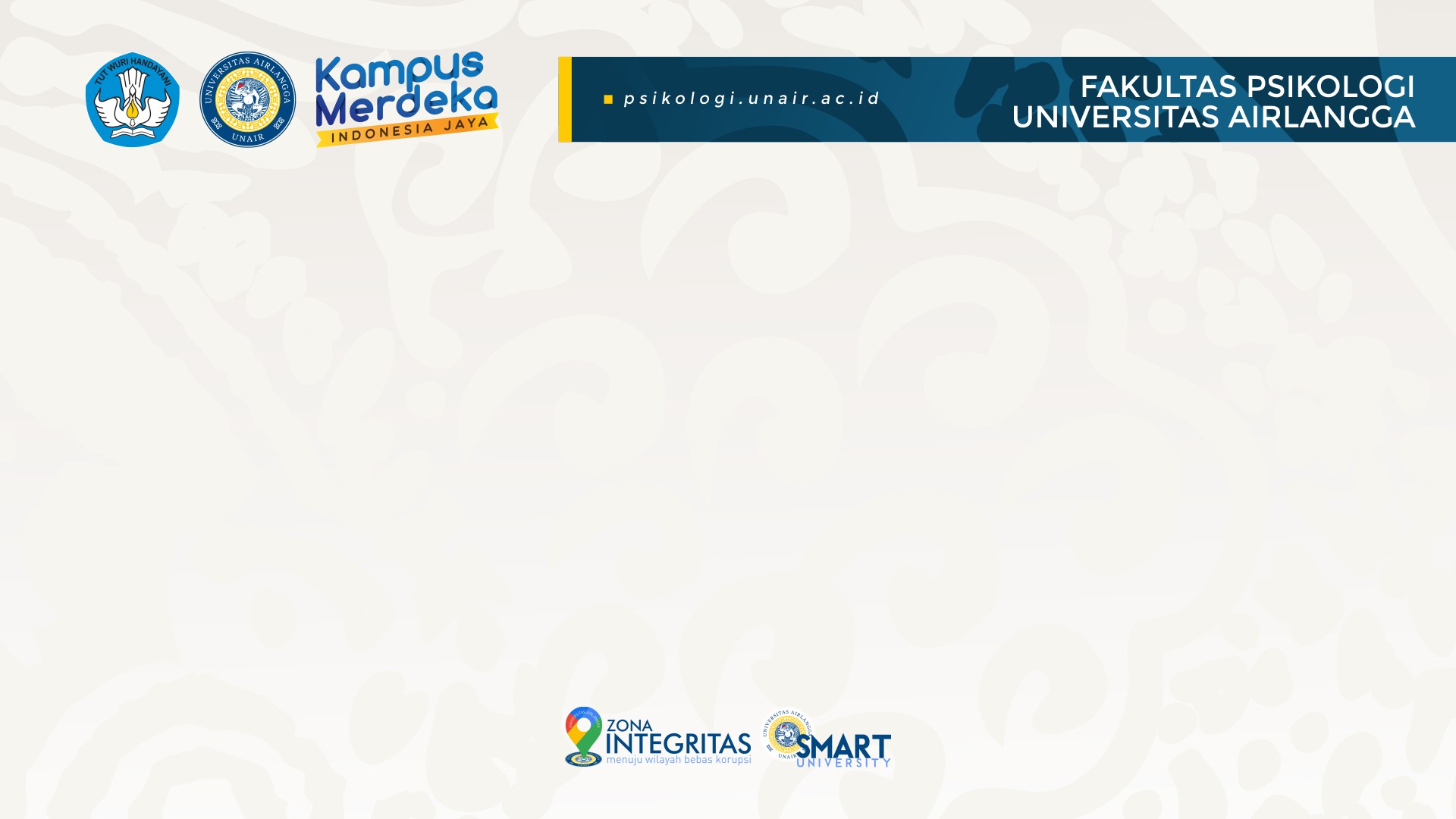 Judul Presentasi
Nama Presenter
Konten presentasi
Konten presentasi